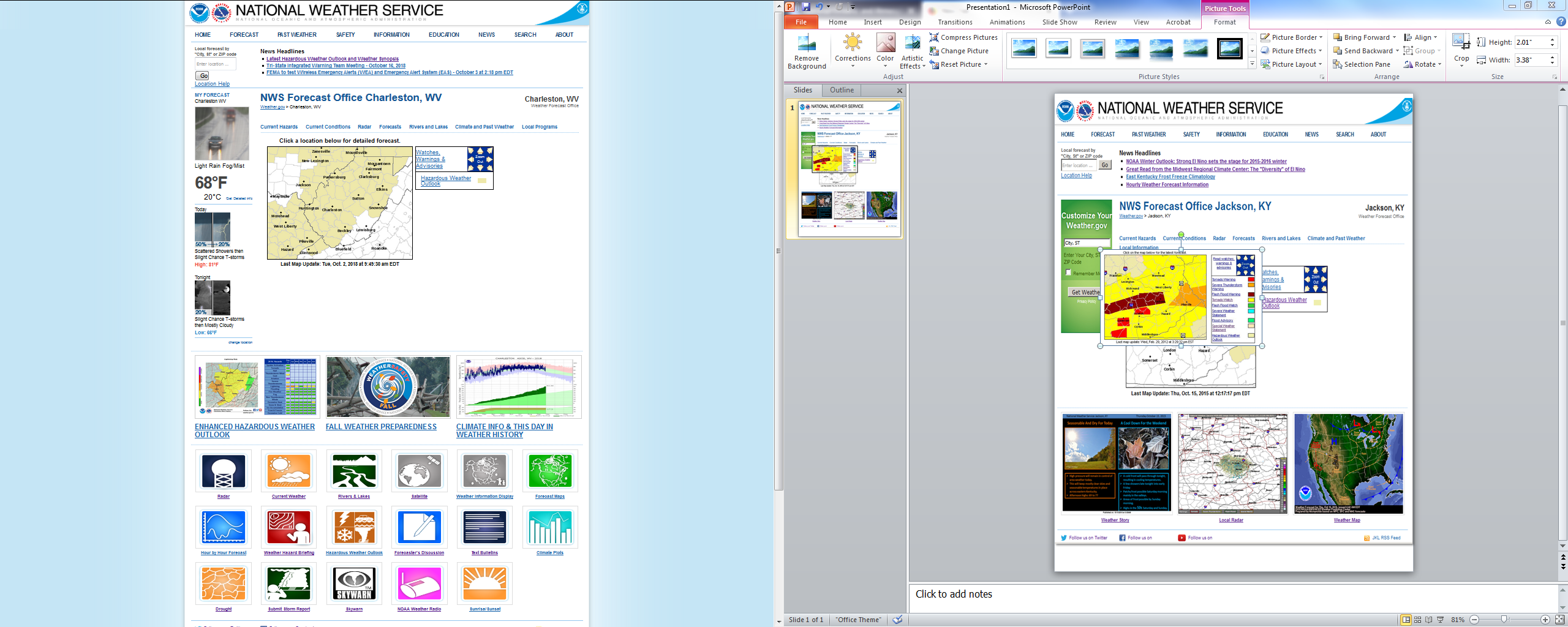 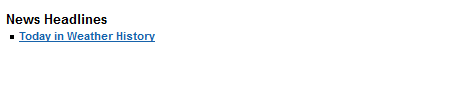 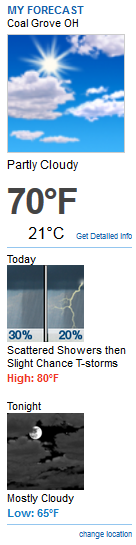 NWS Forecast Office
Weather.gov > NWS Forecast Office
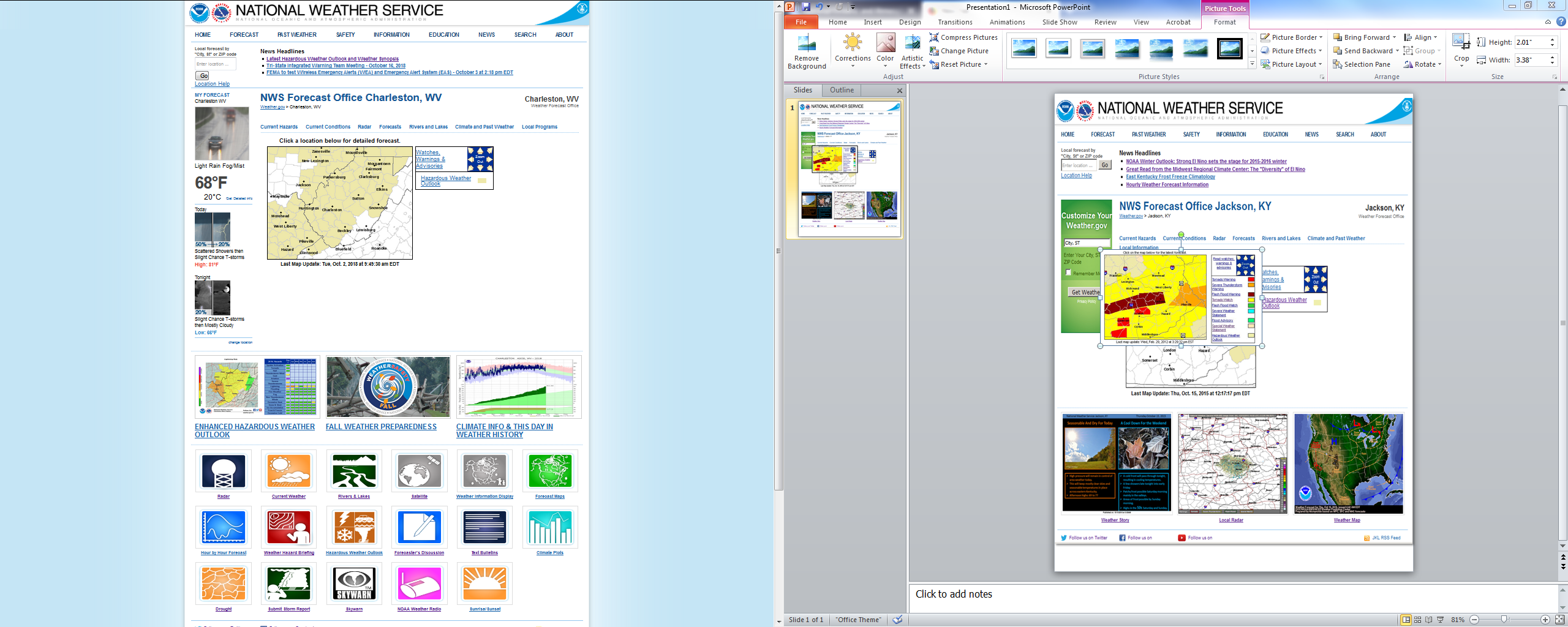 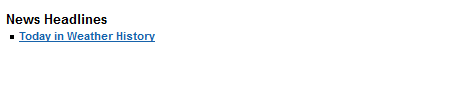 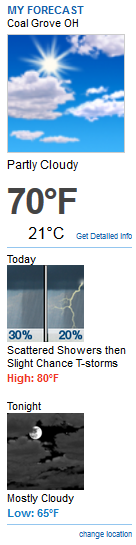 NWS Forecast Office
Weather.gov > NWS Forecast Office
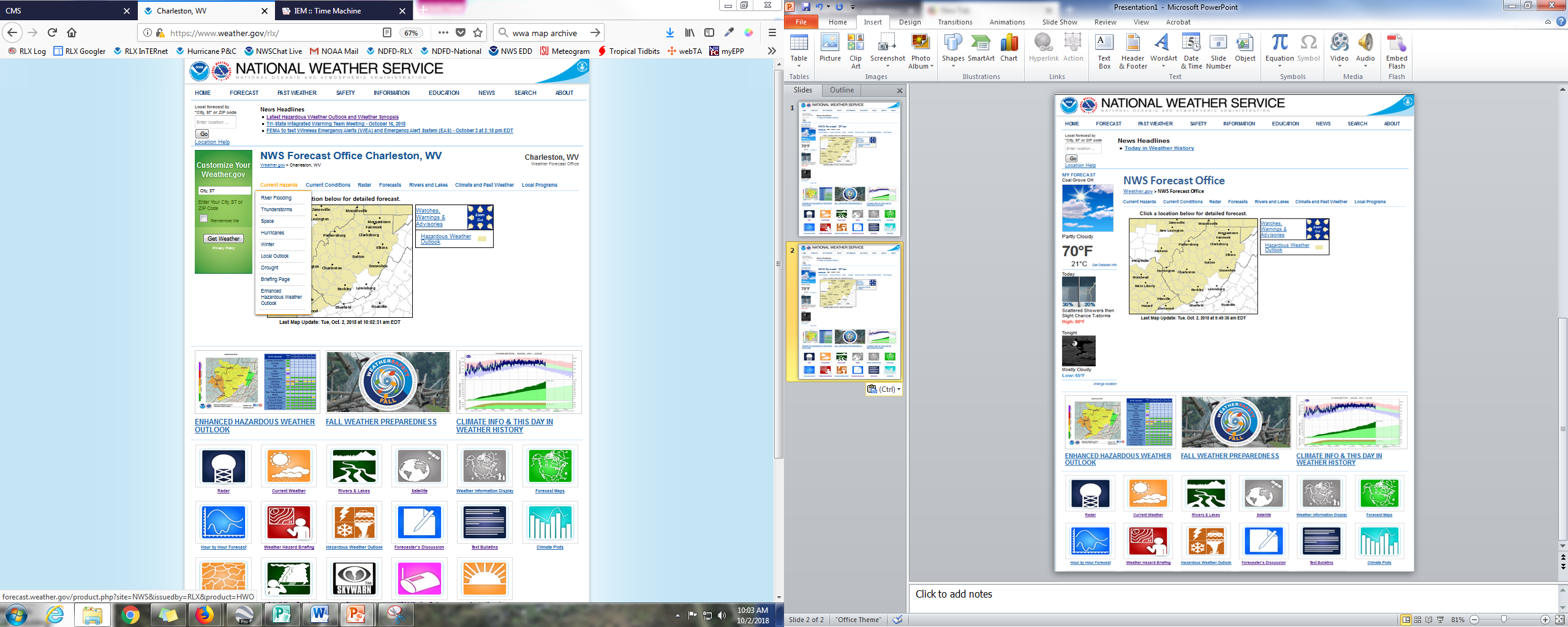 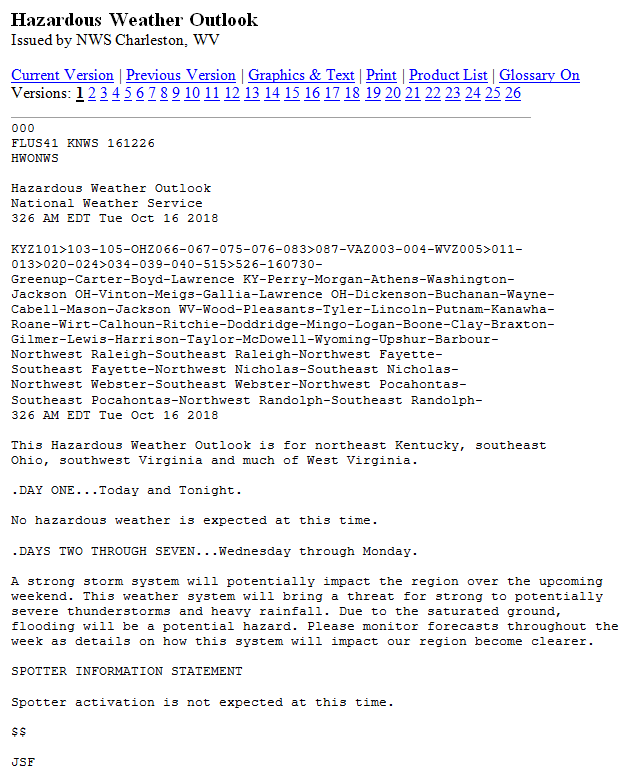 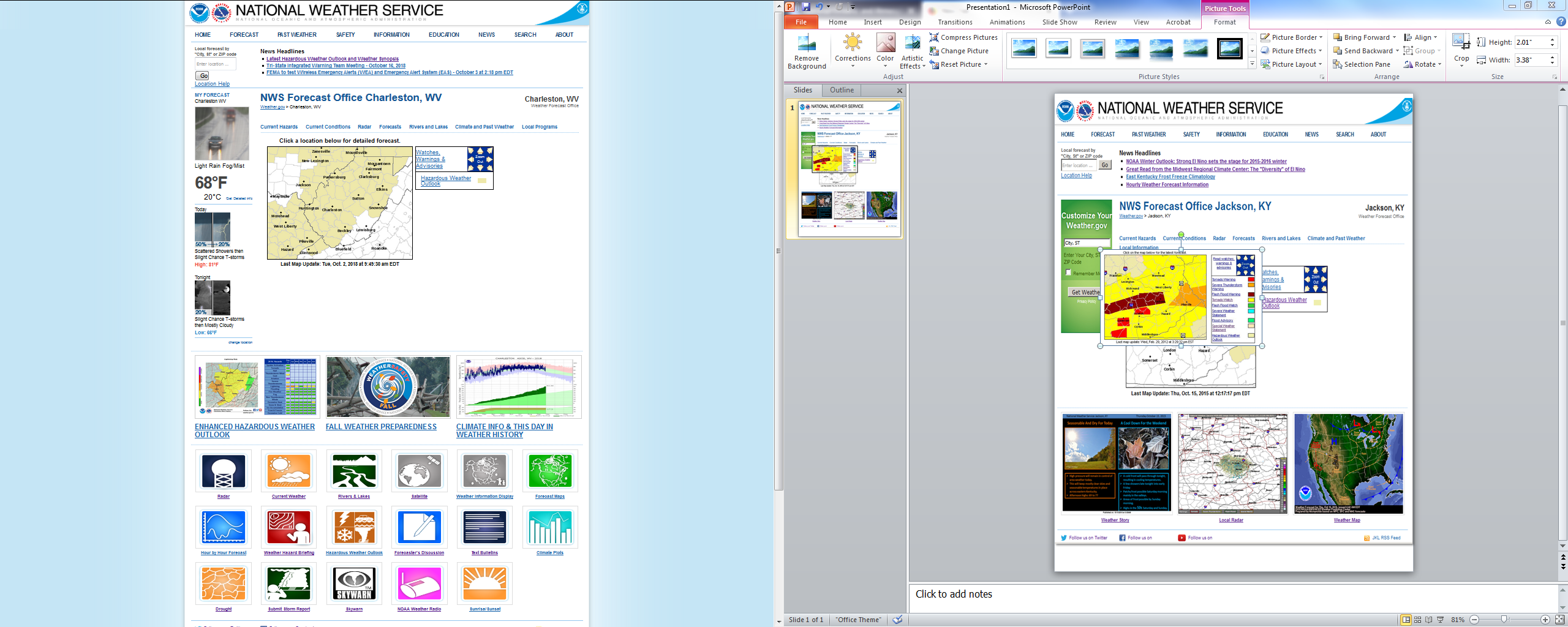 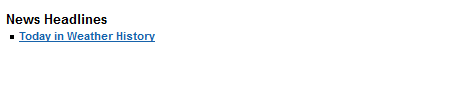 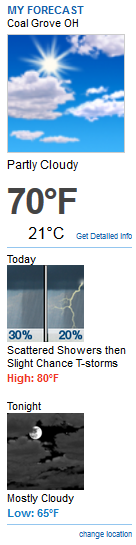 NWS Forecast Office
Weather.gov > NWS Forecast Office
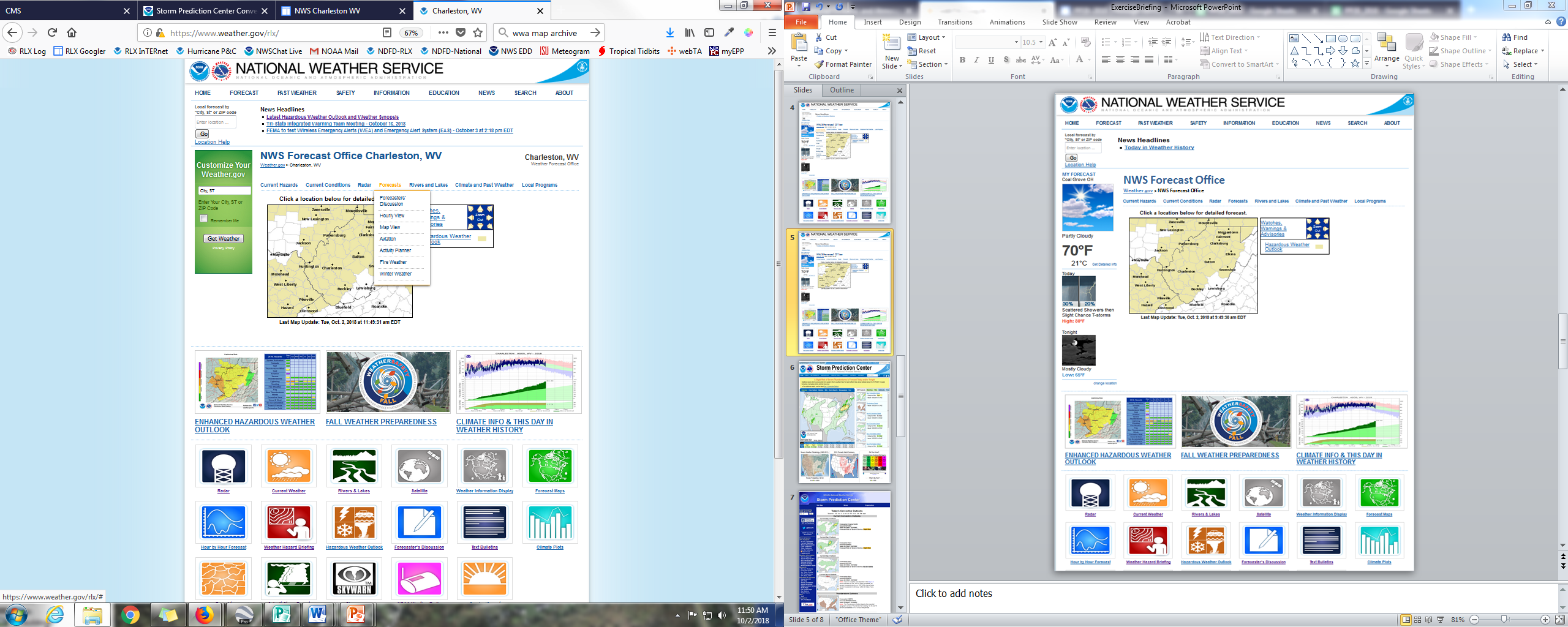 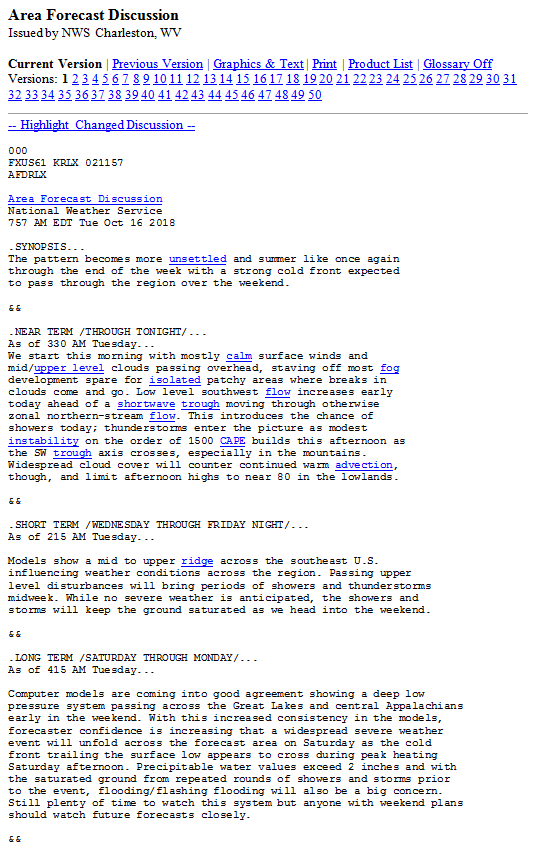 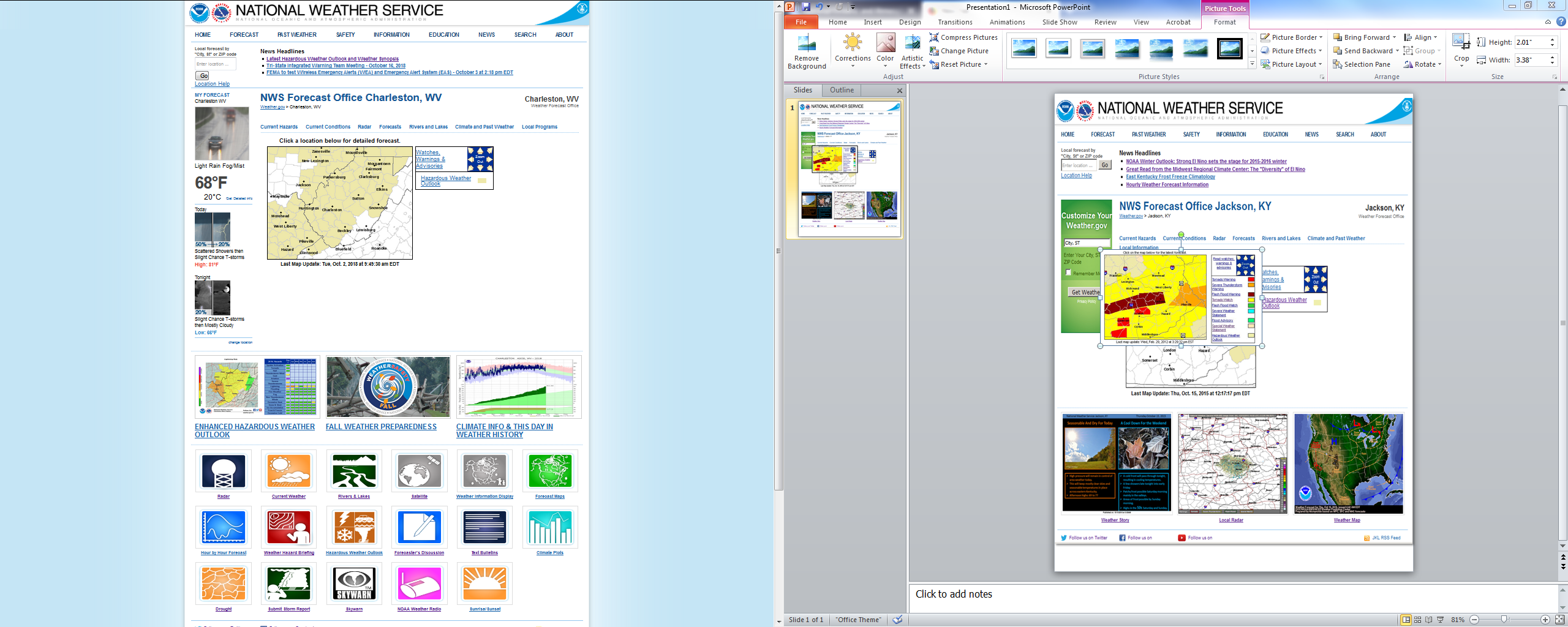 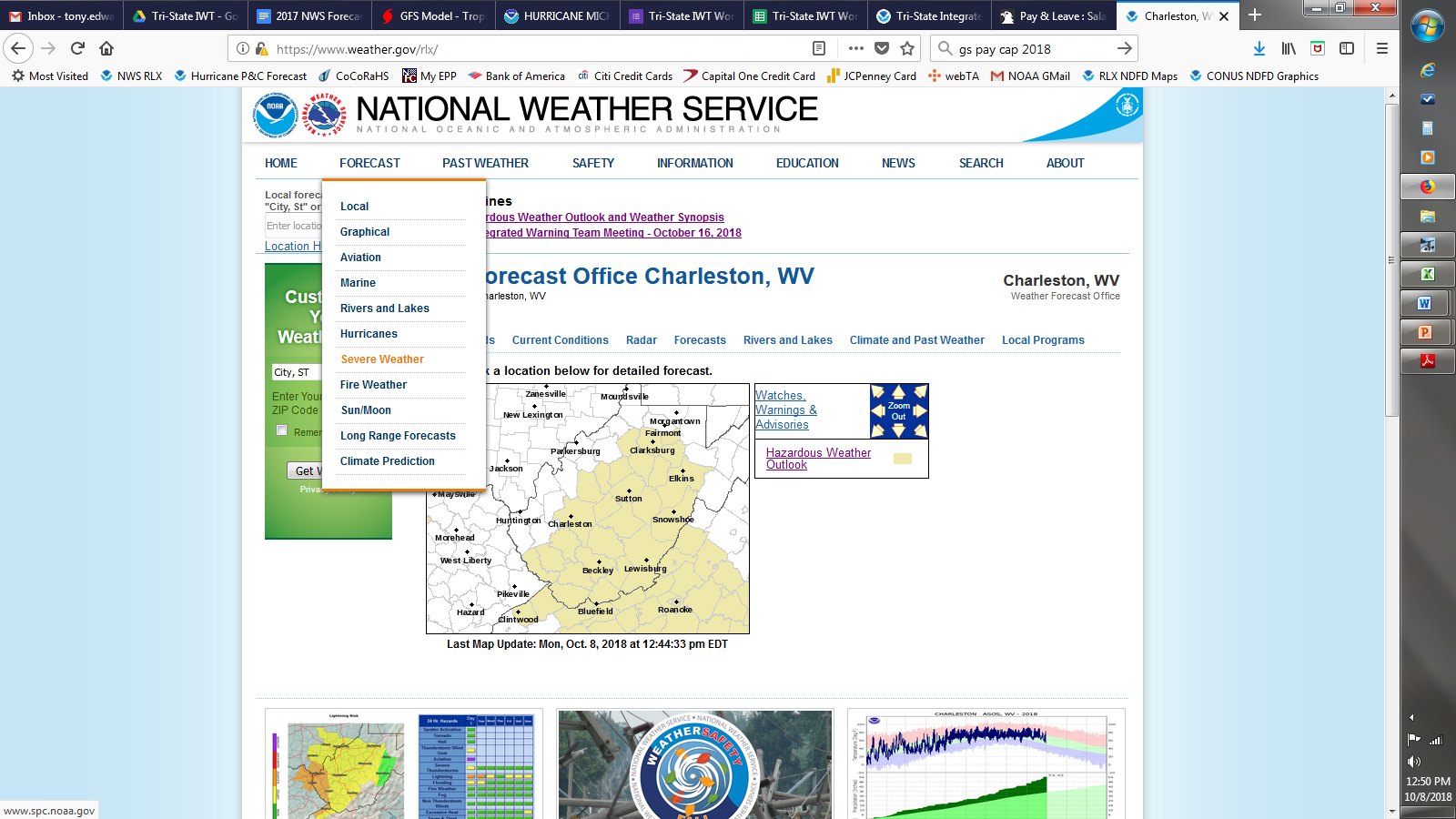 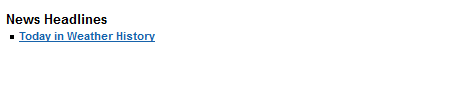 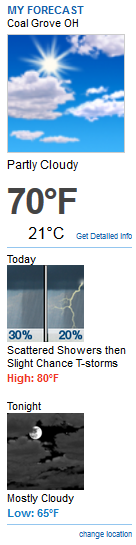 NWS Forecast Office
Weather.gov > NWS Forecast Office
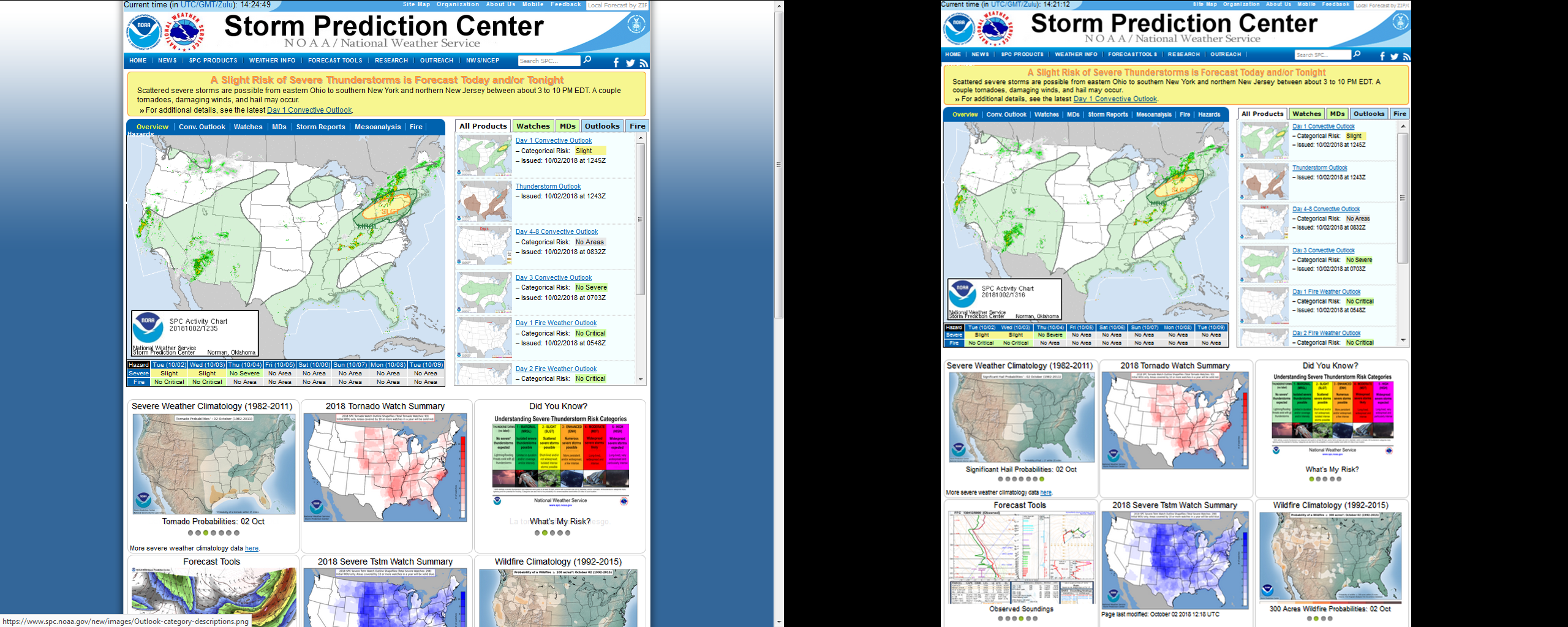 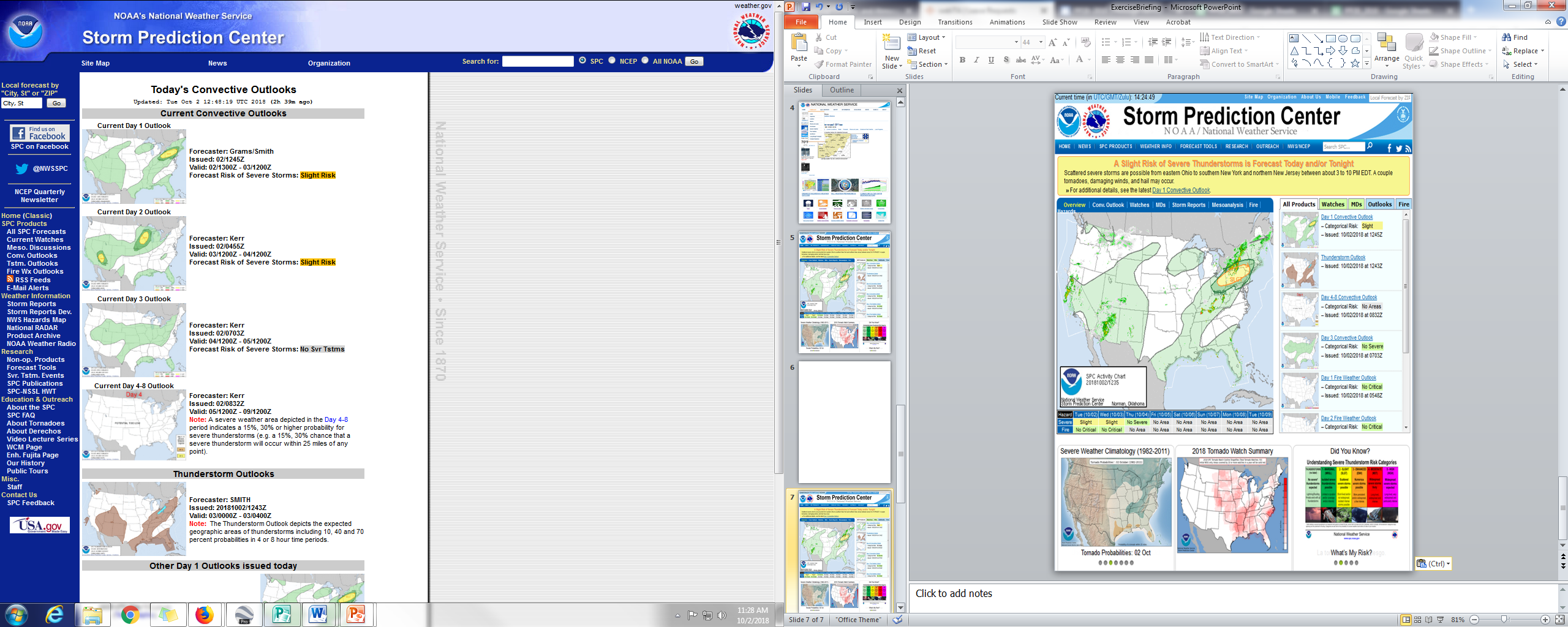 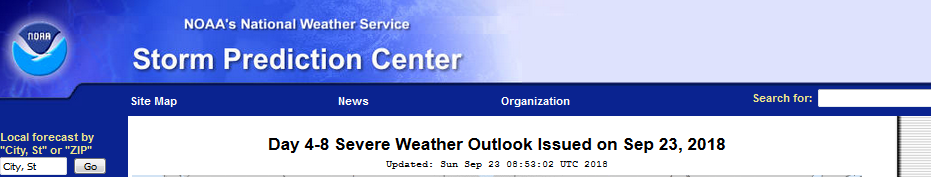 Day 4-8 Severe Weather Outlook Issued on October 16, 2018
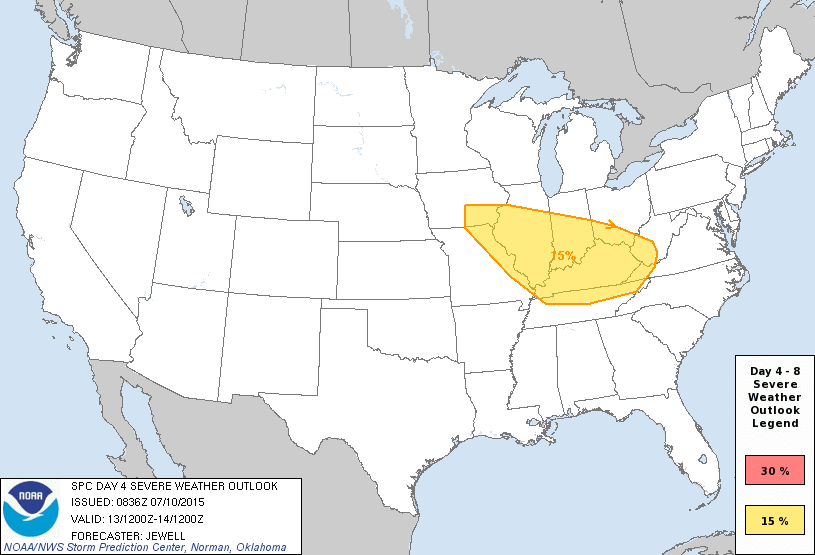 Day 5 Severe Weather Outlook
Valid: 20/1200Z-21/1200Z
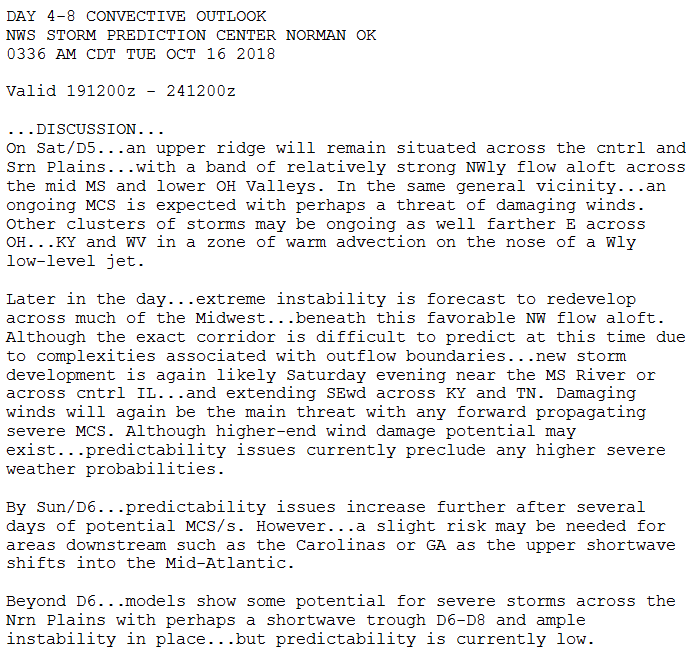 Module 1: Severe Thunderstorm and Flood Potential Outlook – Five Days Out
Questions

Were you aware of the Hazardous Weather Outlook product before this exercise?  If so, how often do you view this product and how do you normally view it?  

Were you aware of the Area Forecast Discussion product before this exercise?  If so, how often do you view this product and how do you normally view it? 

Were you aware of the SPC Outlooks before this exercise?  Do you understand the various categories used in the outlooks?  

Are the products used in Module 1 sufficient to deliver to you the information you would need about this event at this time frame?  What additional products and services would be helpful to you and why?

What actions would you take based on this briefing and why?